POLICY BRIEF & LEMBAR FAKTA
Why Policy Brief ?
Policy Brief
Singkat
Stand-alone
Dokumen yang membahas isu spesifik yang ditujukan untuk menarik perhatian pembuat kebijakan
4 Fungsi utama:
Menjelaskan & menyampaikan urgensi suatu isu tertentu
Menyajikan rekomendasi kebijakan atau implikasi suatu isu tertentu
Menyajikan fakta-fakta untuk mendukung alasan dibalik rekomendasi yang diberikan
Menunjukkan kepada pembaca sumber-sumber pendukung lainnya mengenai isu tersebut
Layaknya komunikasi….
Pahami sasaran !!!
Know your audience !
Siapa Anda & Siapa Sasaran ?
PENULIS
SASARAN
Peneliti
Institusi penelitian yg berorientasi kebijakan
LSM
Organisasi advokasi
Institusi pemerintah
Jaringan/koalisi organisasi
Pembuat kebijakan yang memiliki berbagai tingkat pengetahuan thd suatu isu
Dalam kasus tertentu ditujukan pada pelaku pembangunan
Jarang sekali untuk masyarakat umum & nonakademisi/non-pakar
Merencanakan Policy Brief
Perhatikan  : 
political context
Evidence
links 
external factors  
mengidentifikasi aktor & proses pembuat kebijakan.
Merencanakan Policy Brief
Rencanakan isi & format:
Mengidentifikasi maksud & ruang lingkup pesan dari policy brief yg akan dibuat
Menentukan kunci utama rekomendasi/implikasi kebijakan
Membangun alur argumentasi yg logis akan rekomendasi yg diberikan
Berdasar atas pemahaman keadaan seputar isu tsb, identifikasi satu atau dua entry point pesan
Struktur Policy Brief
Struktur Policy Brief
recommendations (25%)
Mendesain Policy Brief
Judul, anak judul dan pokok bahasan
Mengandung ide utama & merupakan kata kunci
Menarik dan mudah diingat
Bisa berbentuk pertanyaan
Gambar
A picture is worth a thousand words!’
Warna yang cerah berani  menarik minat pembaca
Membuat isu terlihat lebih nyata & personal
Mendesain Policy Brief
Gambar
A picture is worth a thousand words!’
Warna yang cerah berani  menarik minat pembaca
Membuat isu terlihat lebih nyata & personal
Kotak teks
Latar belakang cerita  membantu pembaca memahami isu
Informasi tambahan yang tidak begitu krusial dimasukan dalam tulisan tapi membantu memahami isu secara menyeluruh
Dari Laporan Penelitian menjadi Policy brief
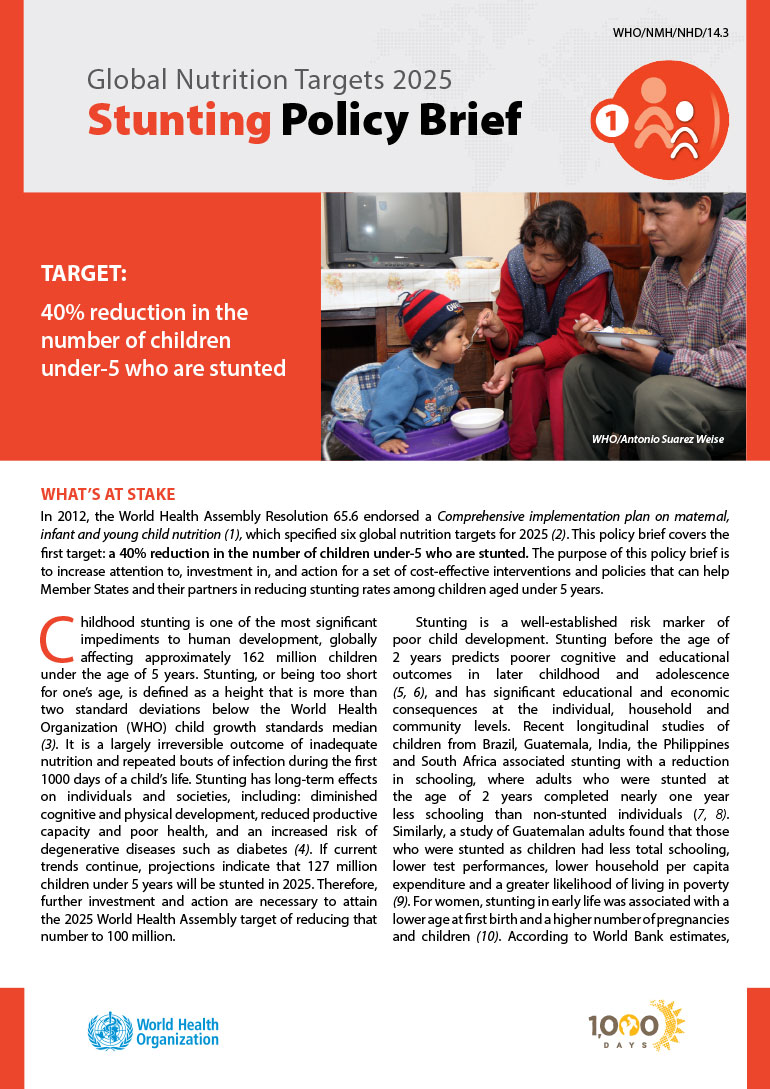 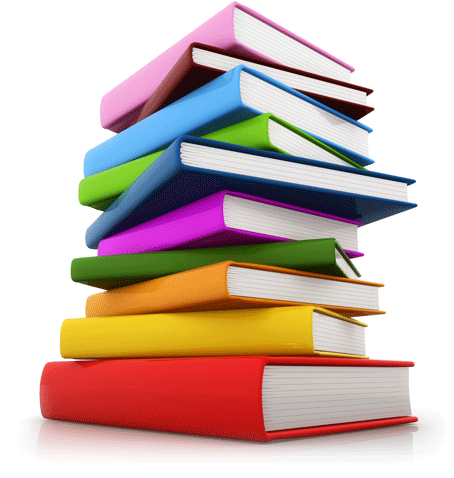 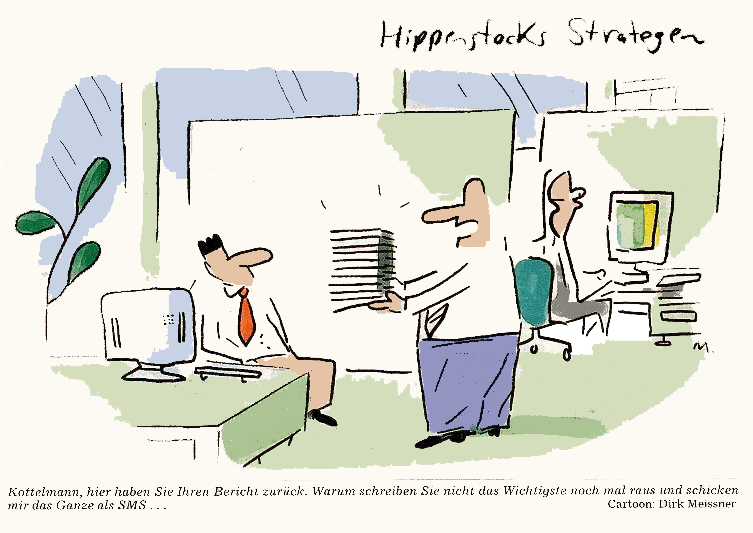 Kottelmann, here is your report back. Why don’t you just summarize the most important items and send it to me as an SMS…
Cartoon: Dirk Meissner
You have written your report…
Now, how do you turn it into a policy brief?
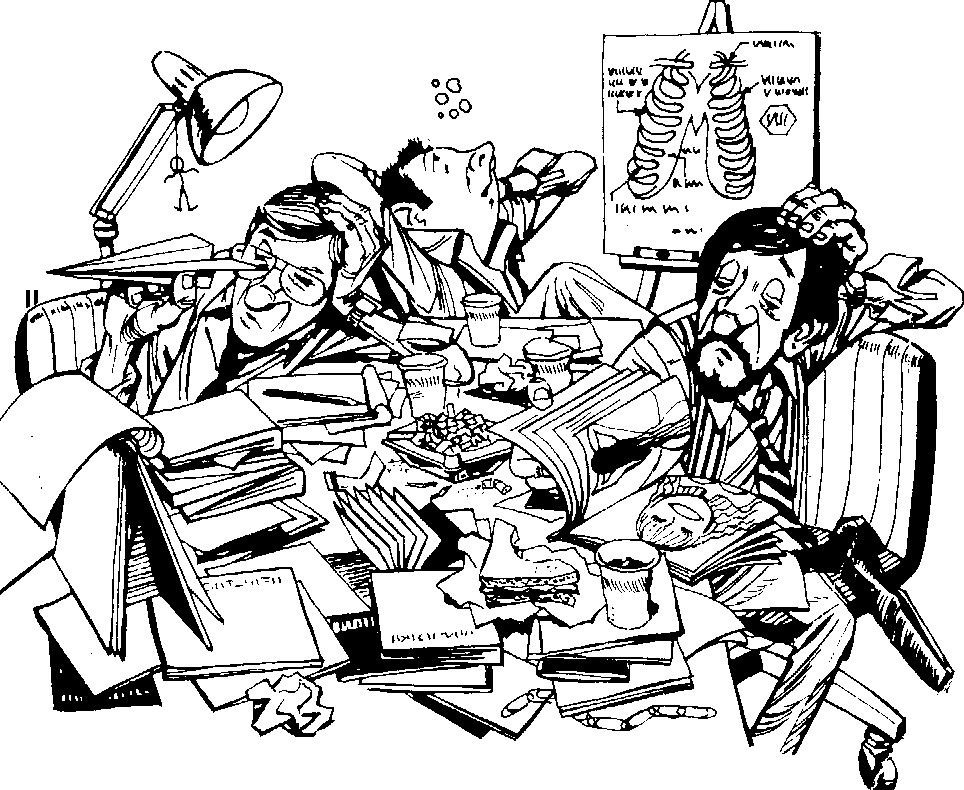 Policy brief hanya 2-4 halaman
4 pages
3500 words
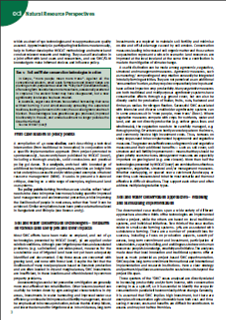 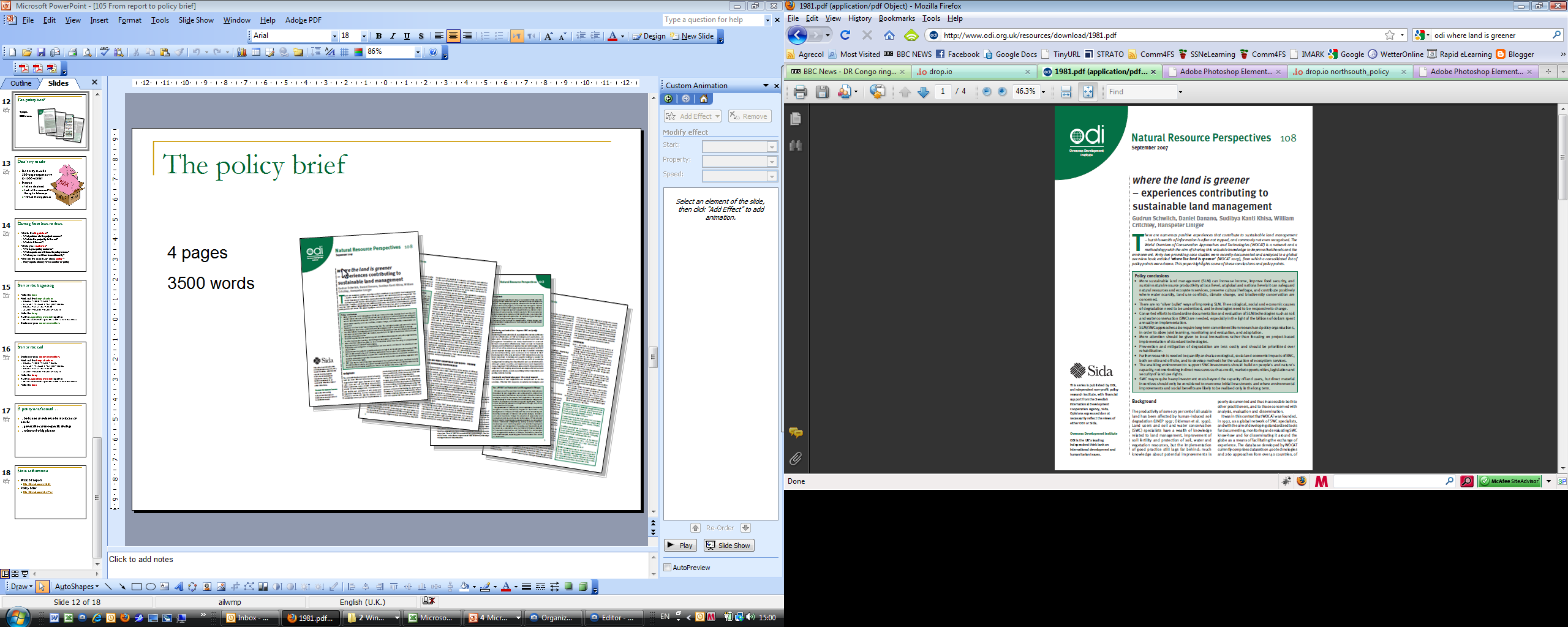 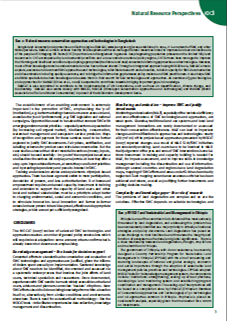 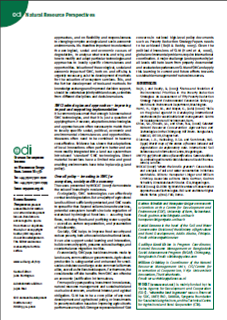 Jangan mencoba mendelete laporan ratusan halaman menjadi 2-4 halaman
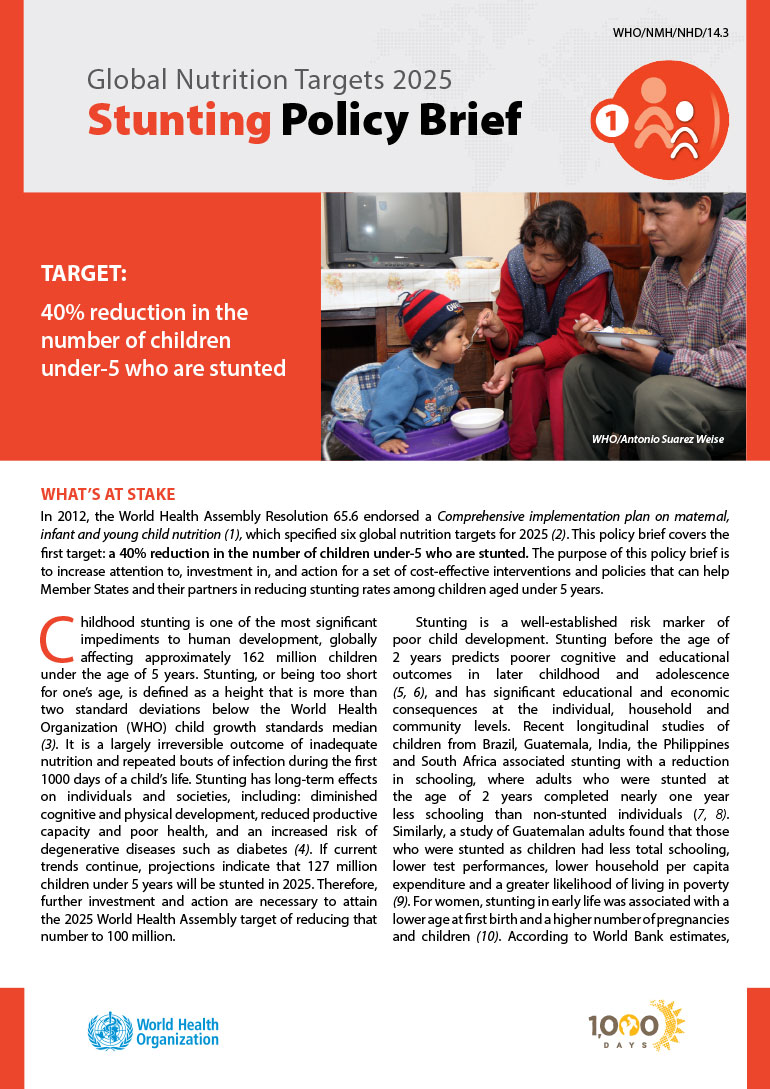 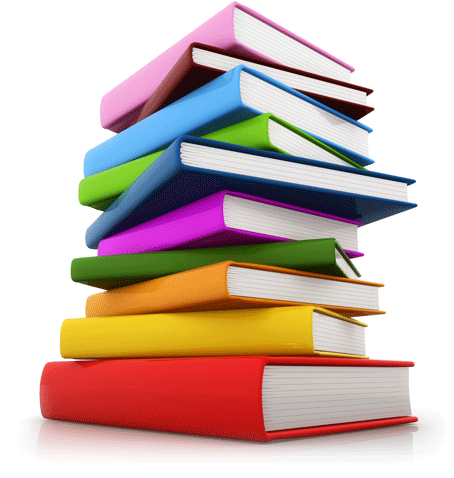 Don’t try to edit
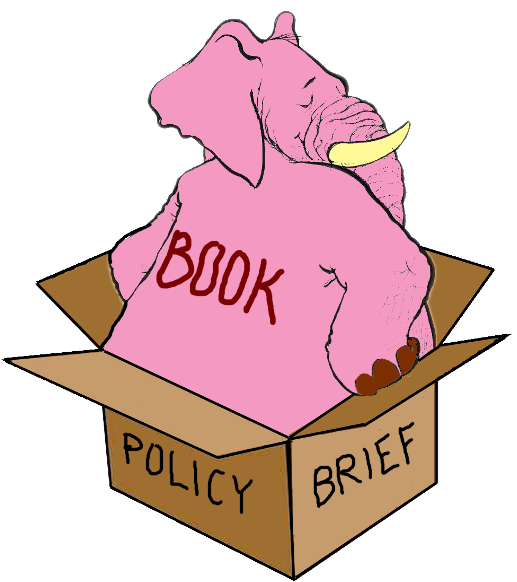 Do not try to edit a 300-page report down to 1500 words!
Two problems
Hard to throw things away
What remains has no natural flow
Don’t try to edit
Instead
Take a step back
Look at the research through a telescope
Think of the big picture
Then write from scratch
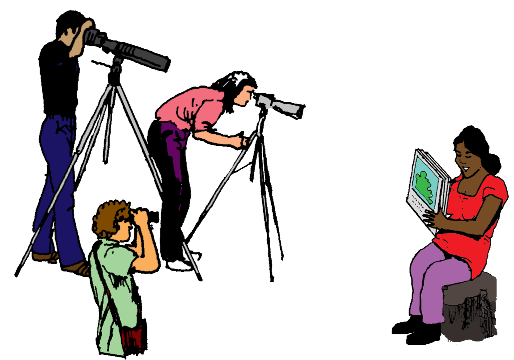 Getting from here to there
What is the big picture?
What problem did the project address?
What did the project try to find out?
What did it find out?
Who is your audience?
Who is your policy audience?
What aspects are of interest to policymakers?
What do you want them to do differently?
What did the report say about policy?
Many reports already have a section on policy
Start at the beginning
Write the lead
Work out the body structure
Problem – effects – causes – solution 
Example 1 – example 2 – analysis – solution
Problem – intervention – results 
Aspect 1 – aspect 2 – aspect 3 – analysis
Write the body
Put the supporting material together
Cases, boxes, tables, graphics, photos, more information…
Decide on your recommendations
Start at the end
Decide on your recommendations
Work out the body structure
Problem – effects – causes – solution 
Example 1 – example 2 – analysis – solution
Problem – intervention – results 
Aspect 1 – aspect 2 – aspect 3 – analysis
Write the body
Put the supporting material together
Cases, boxes, tables, graphics, photos, more information…
Write the lead
A policy brief should….
…be based on evidence but not focus on details 
…generalize context-specific findings 
…relate to the big picture
Bagaimana Layout?
Karena tampilan sama pentingnya dengan isi.
Prinsip Desain Grafis
Menurut Tom Lincy (dalam desain principle for dekstop publishing) :
a. Proporsi (proportion)
b. Keseimbangan (balance)
c. Kontras (contrast)
d. Irama (rhythm)
e. Kesatuan (unity)
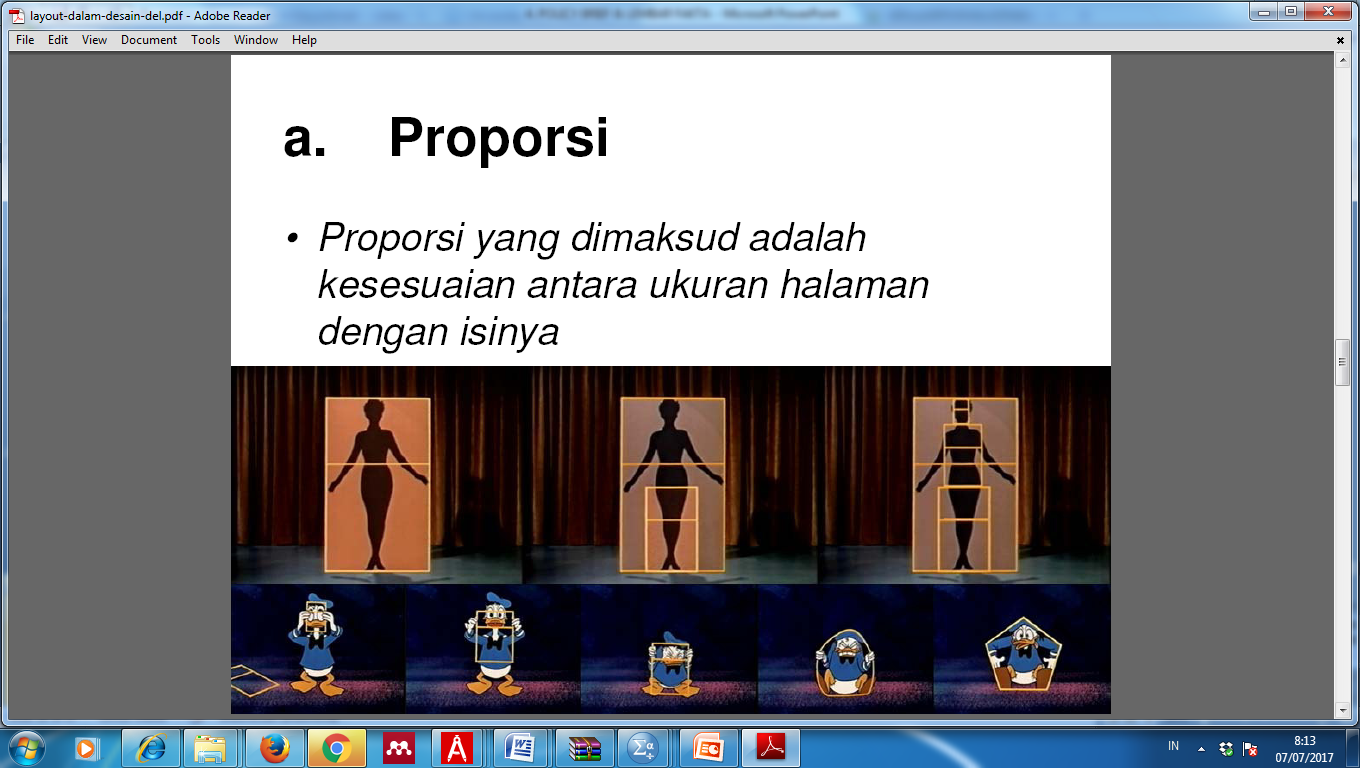 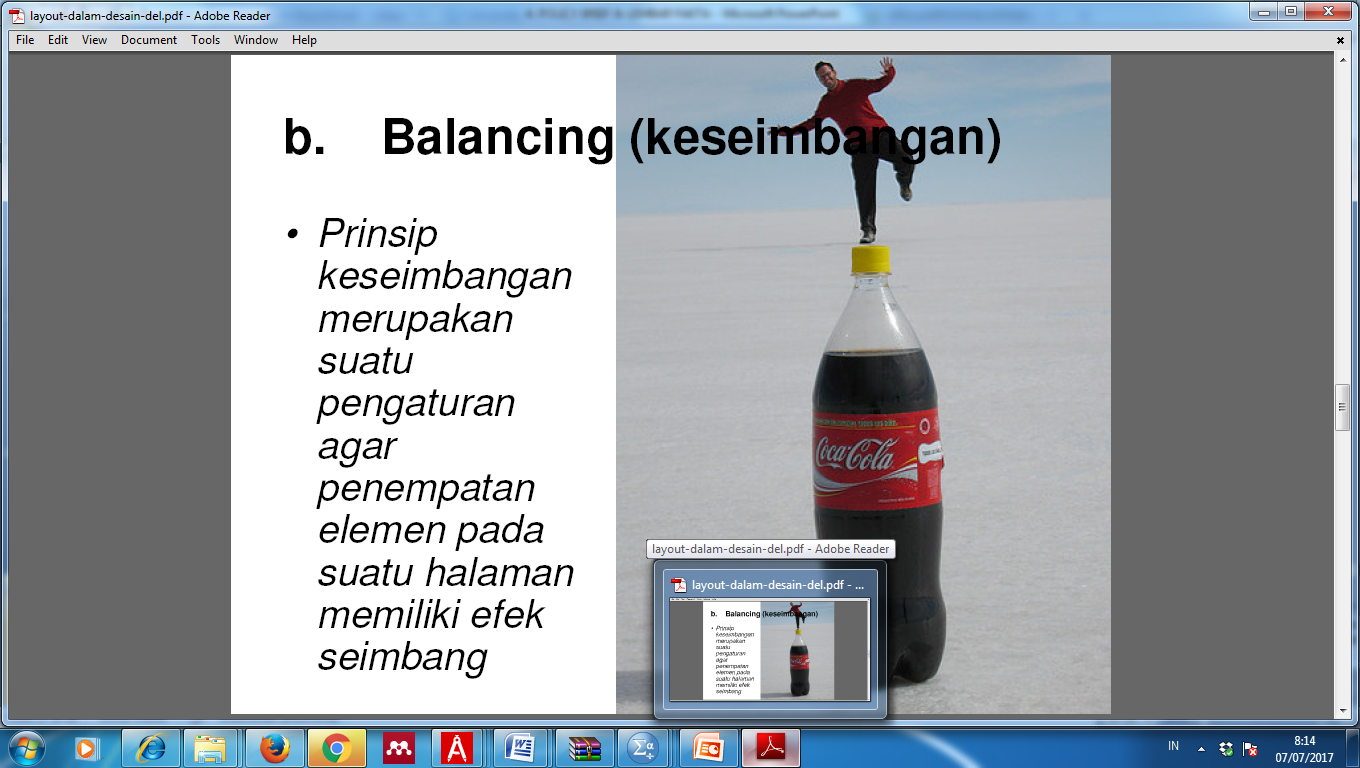 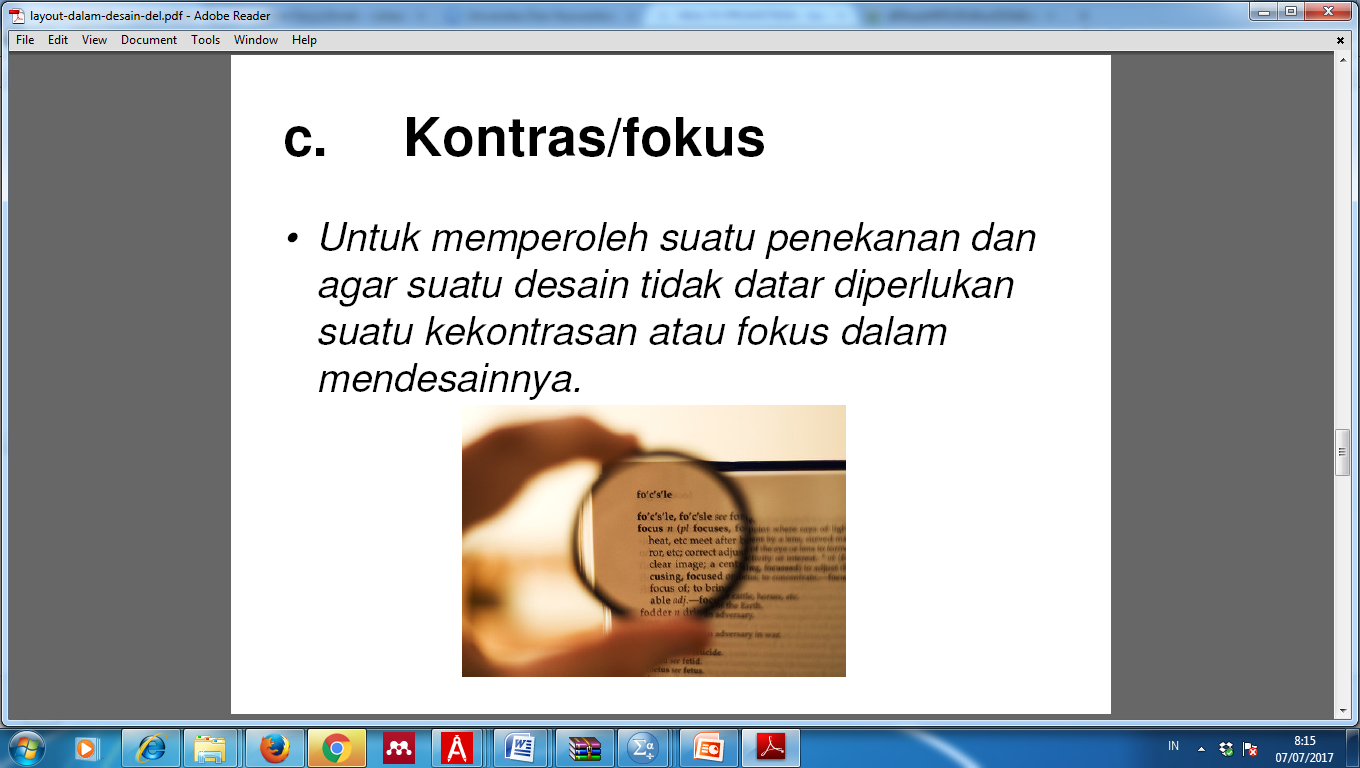 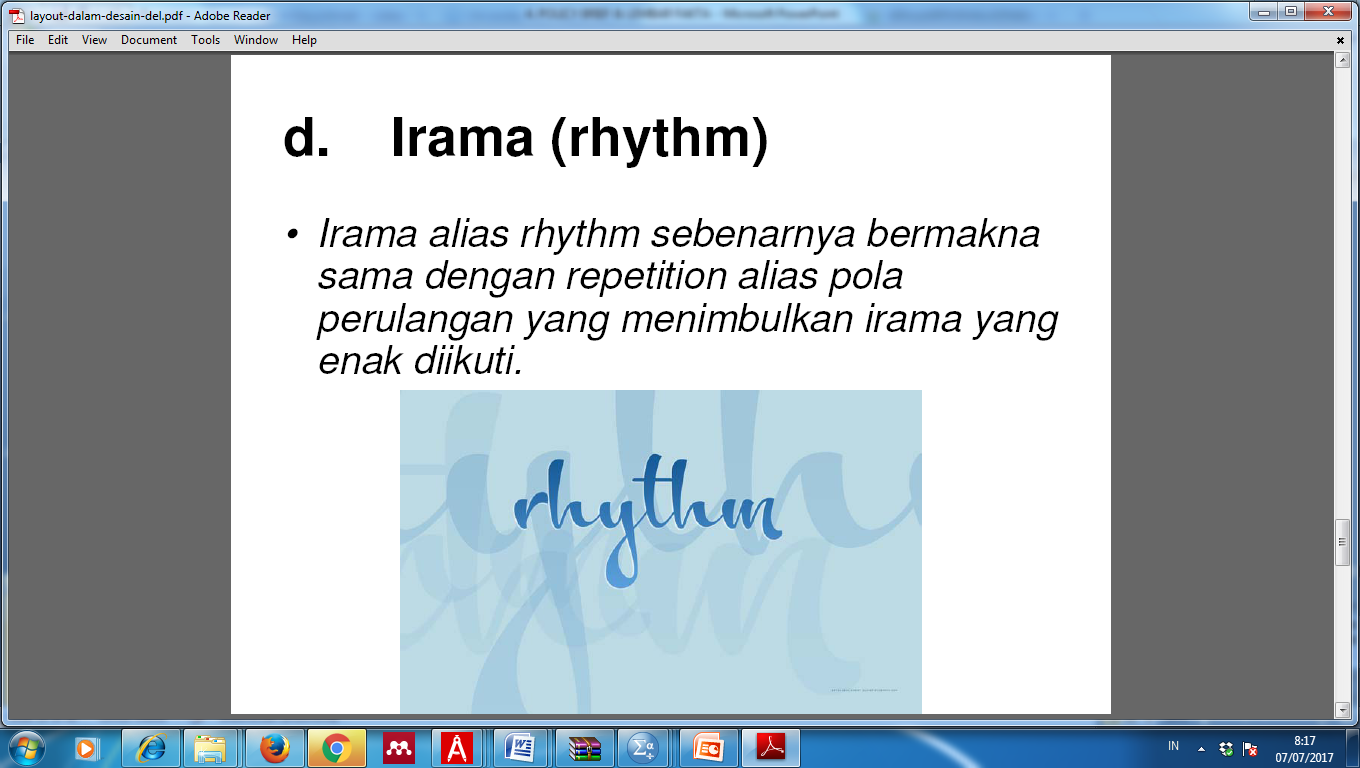 e. Unity (kesatuan)
Prinsip kesatuan atau unity/proximity yang berarti kedekatan adalah hubungan antar elemen-elemen desain yang semula berdiri sendiri-sendiri serta memiliki ciri sendiri-sendiri yang disatukan menjadi sesuatu yang baru yang memiliki fungsi baru yang utuh.
See example and don’t forget:
Ingat...Anda punya data, bisa dibuat grafik, tabel, box... Untuk mempercantik policy brief dan membuatnya lebih mudah dibaca
Lengkapi dengan foto, gambar, bagan...
Jangan lupa fokus pada masalah
Buat rekomendasi yang ‘pas’ dengan sasaran dan memotivasi sasaran untuk ‘melakukan tindakan’.
Latihan membuat Policy Brief !